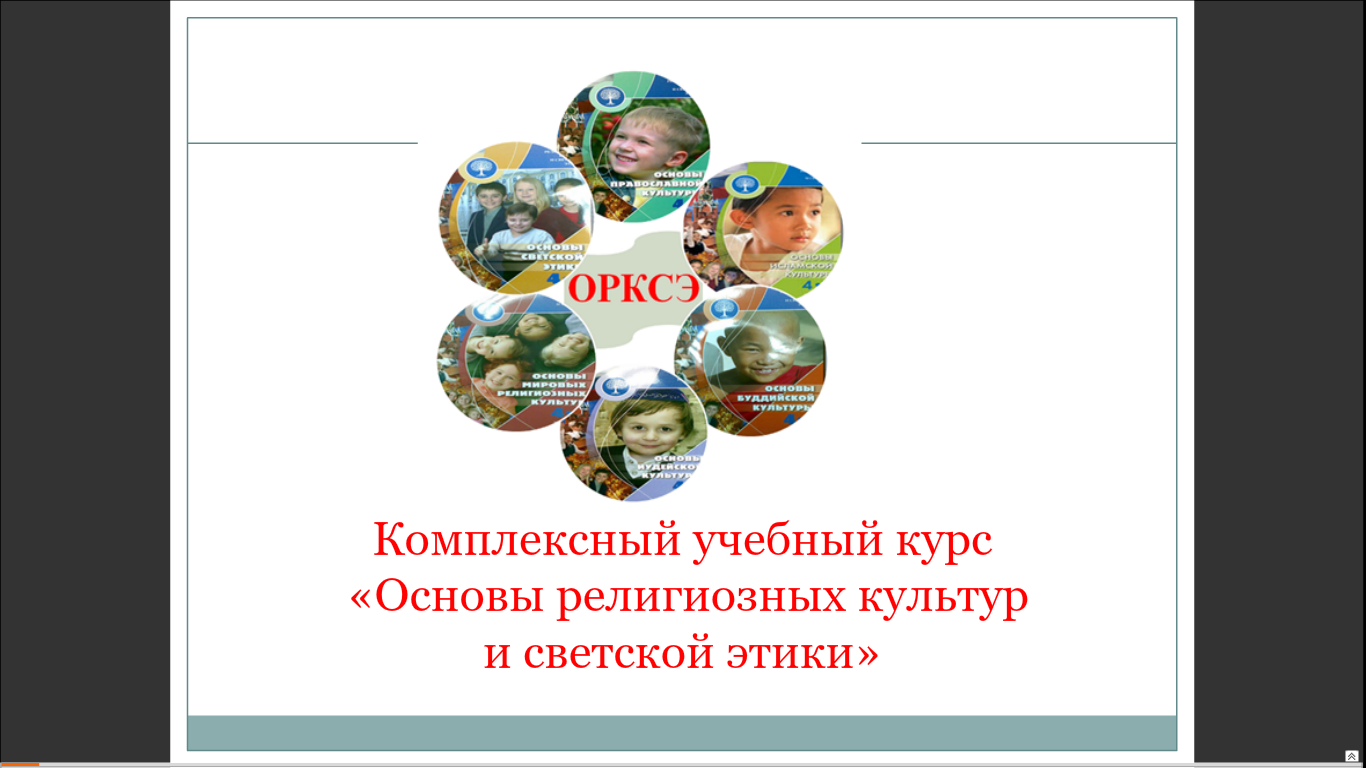 Цель курса —
духовно-нравственное развитие и воспитание младшего подростка посредством его приобщения к российской духовной традиции.
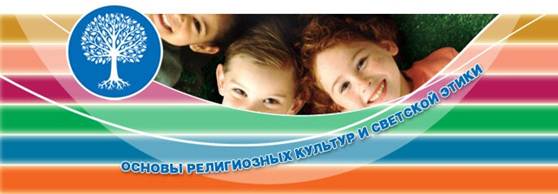 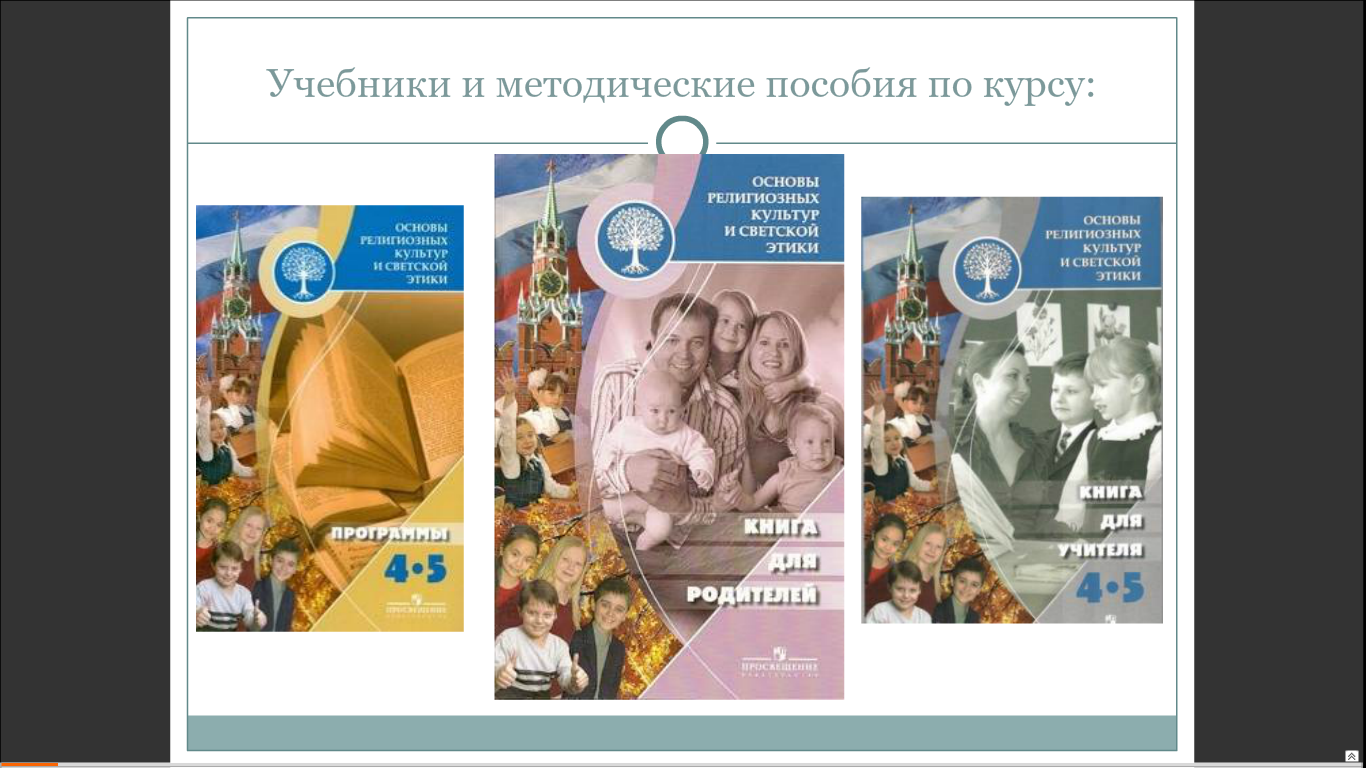 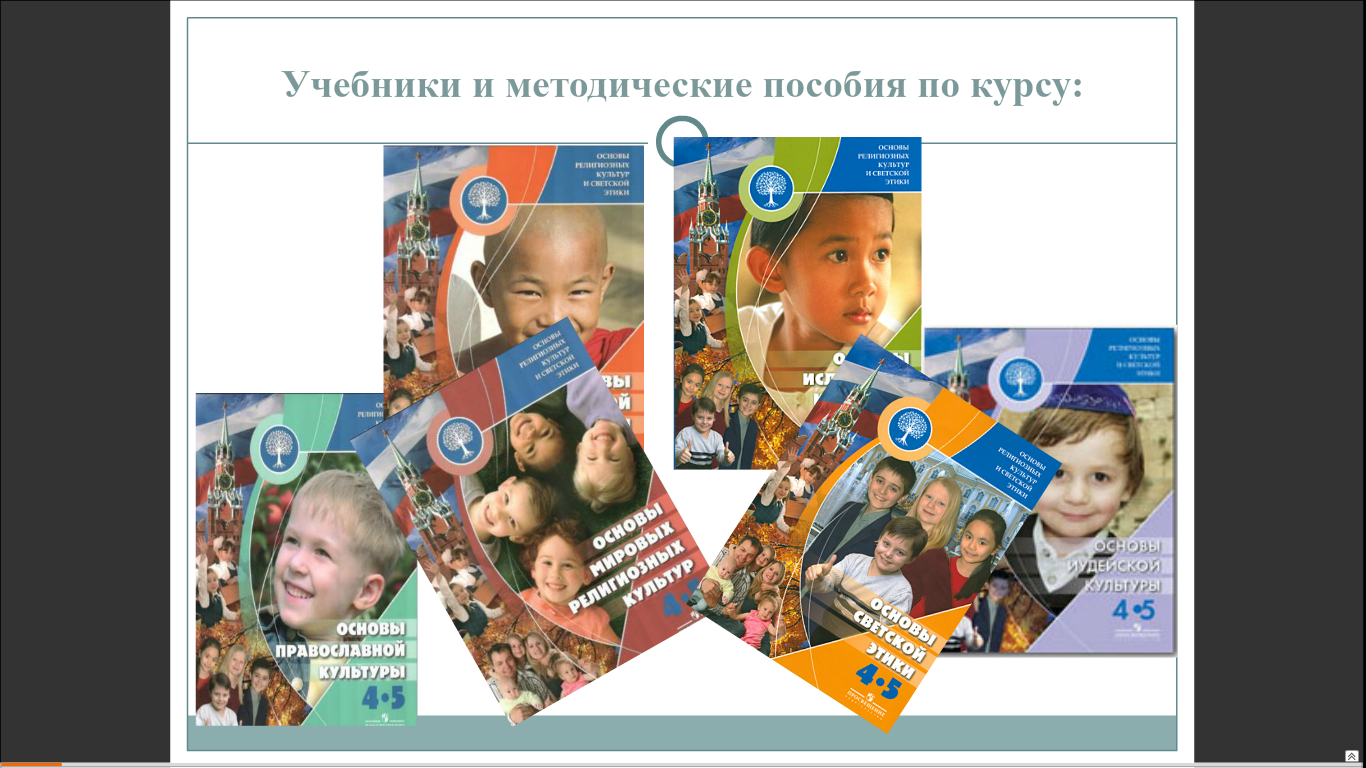 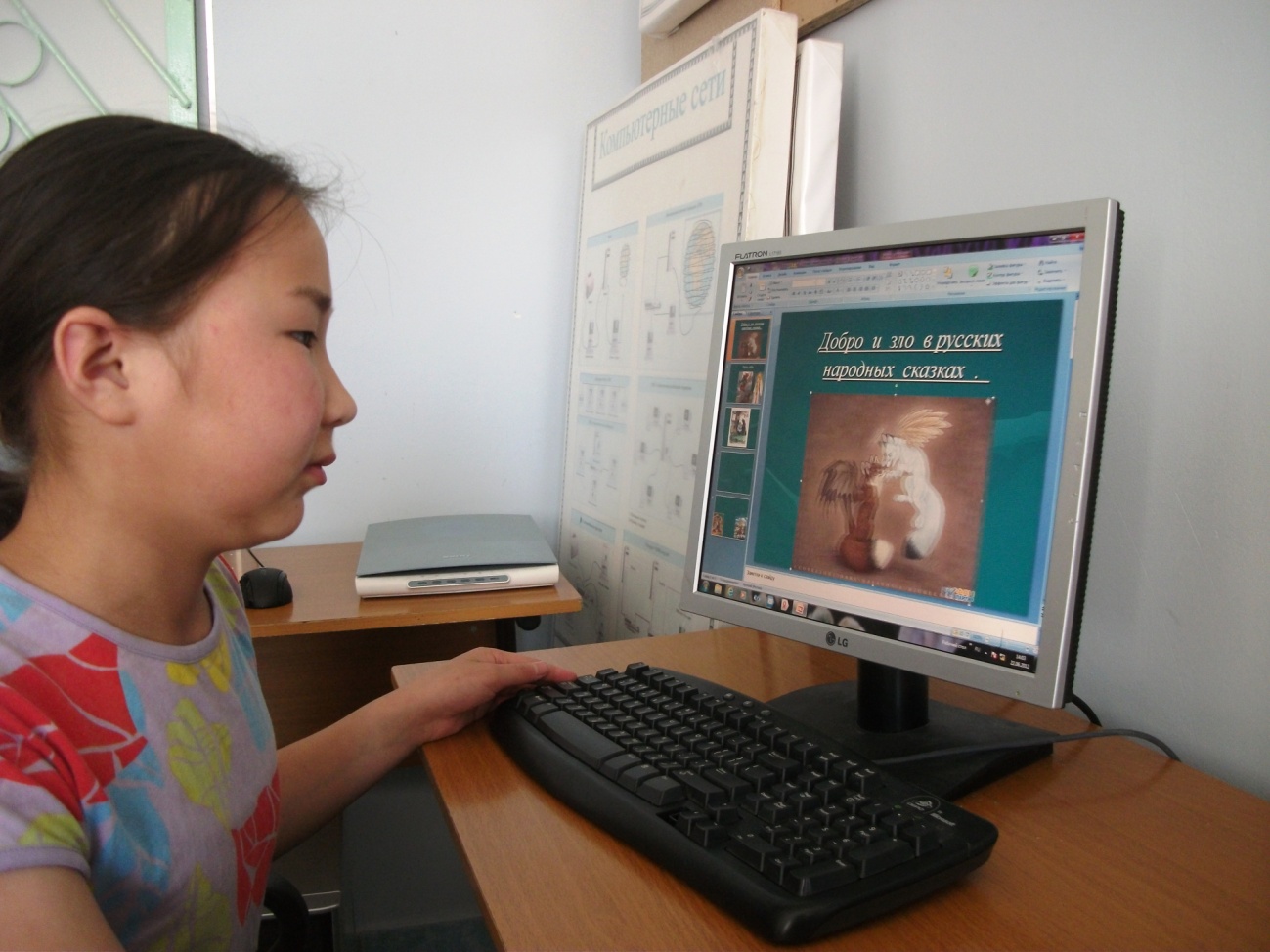 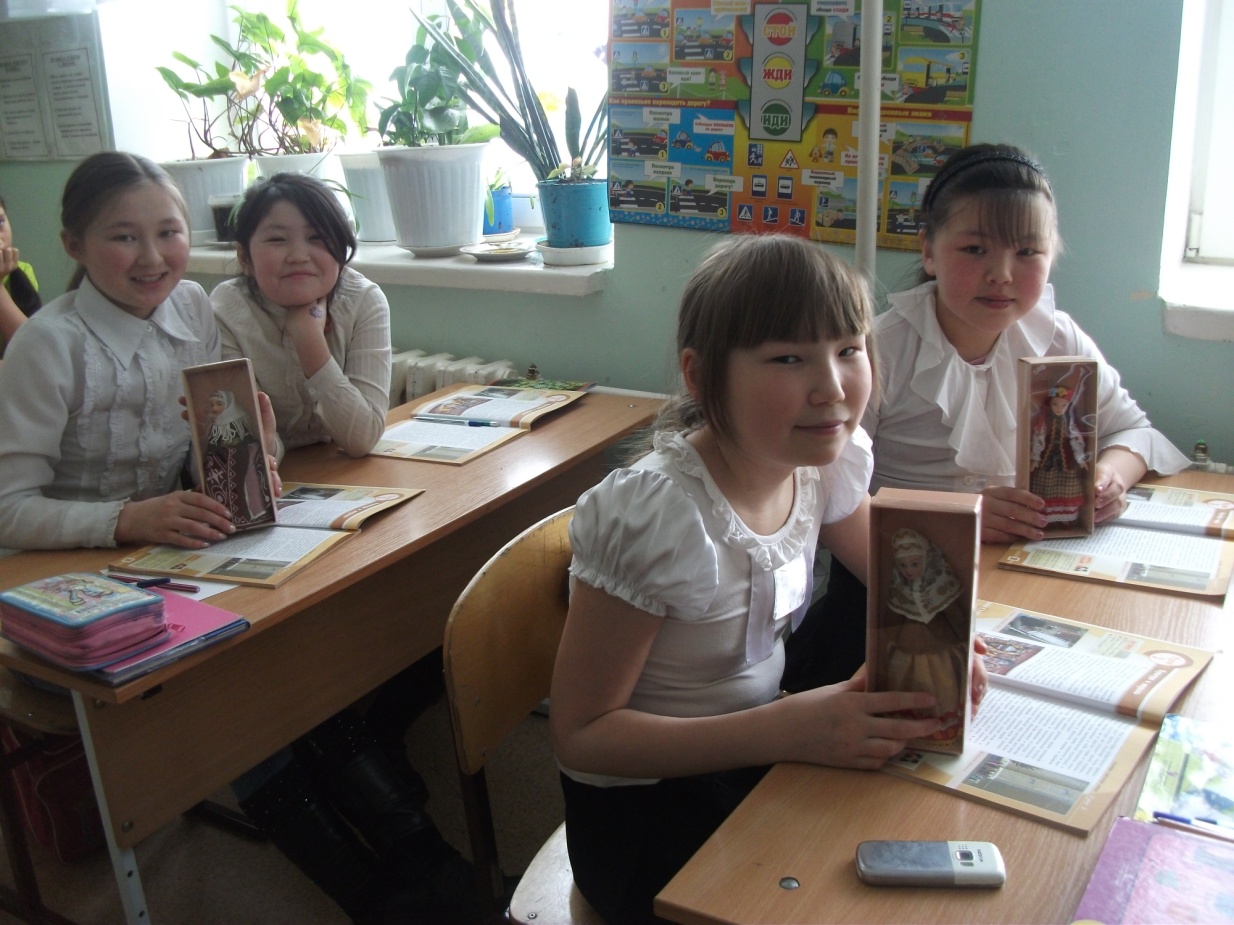 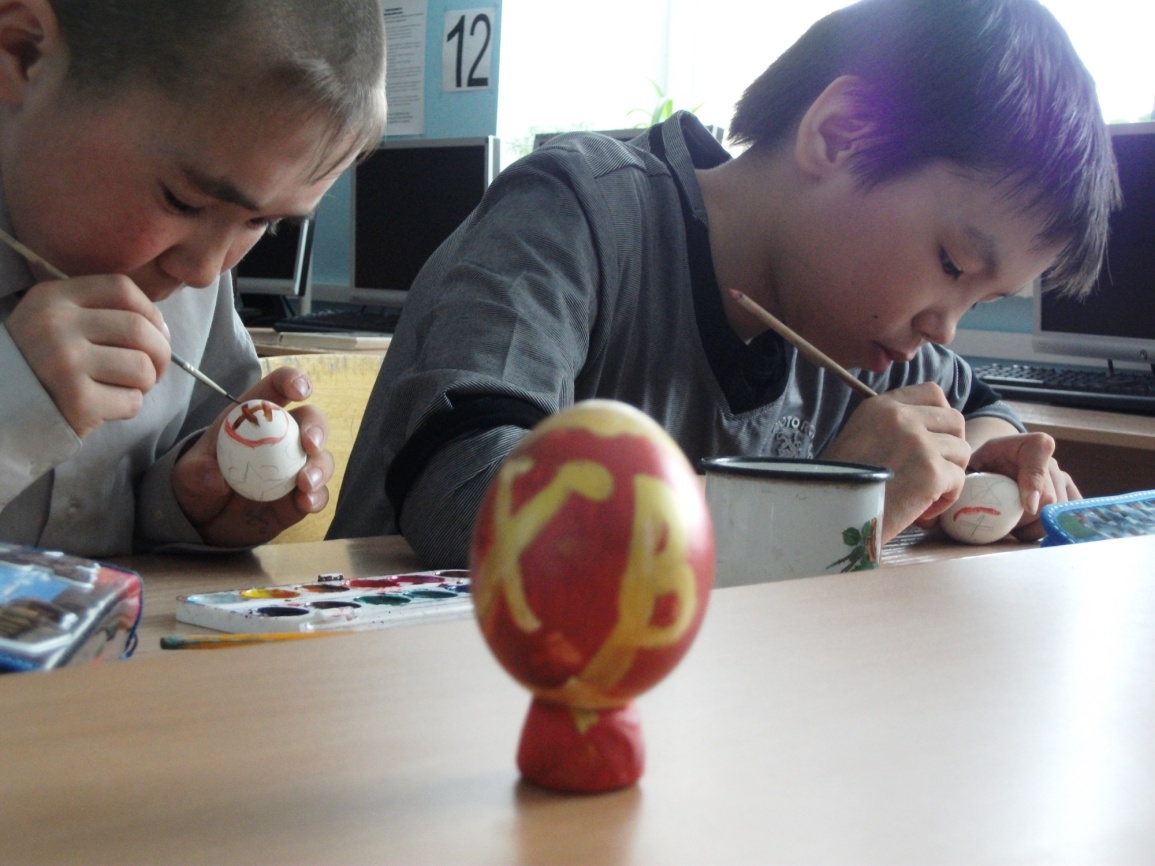 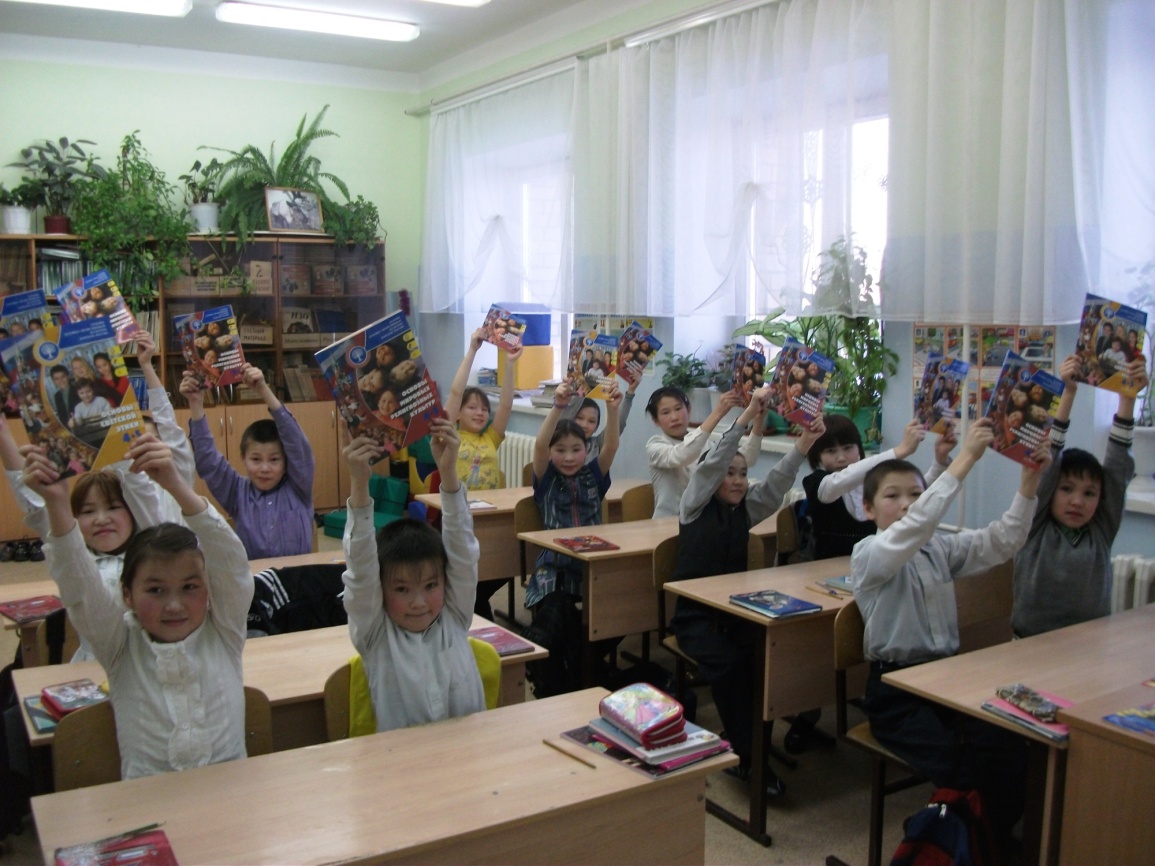 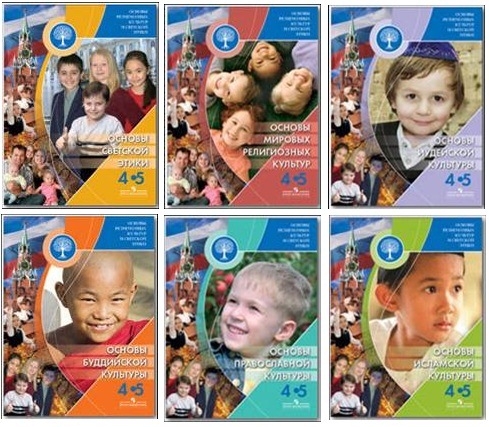 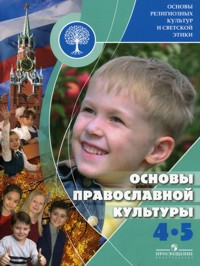 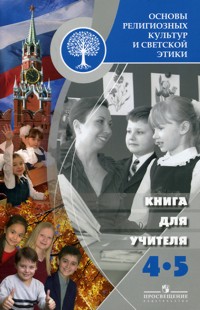 «ОСНОВЫ РЕЛИГИОЗНЫХ КУЛЬТУР И СВЕТСКОЙ ЭТИКИ»
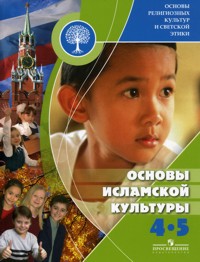 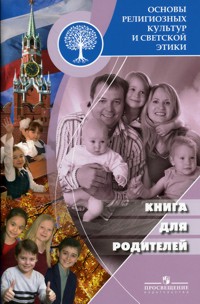 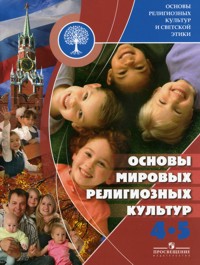 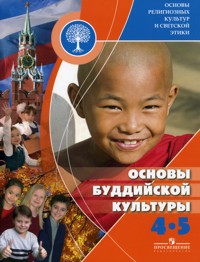 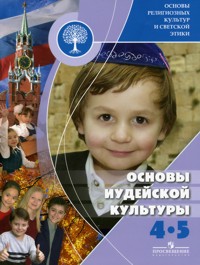 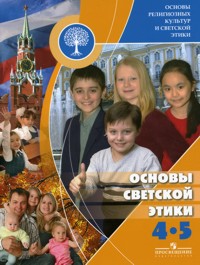